Past Simple
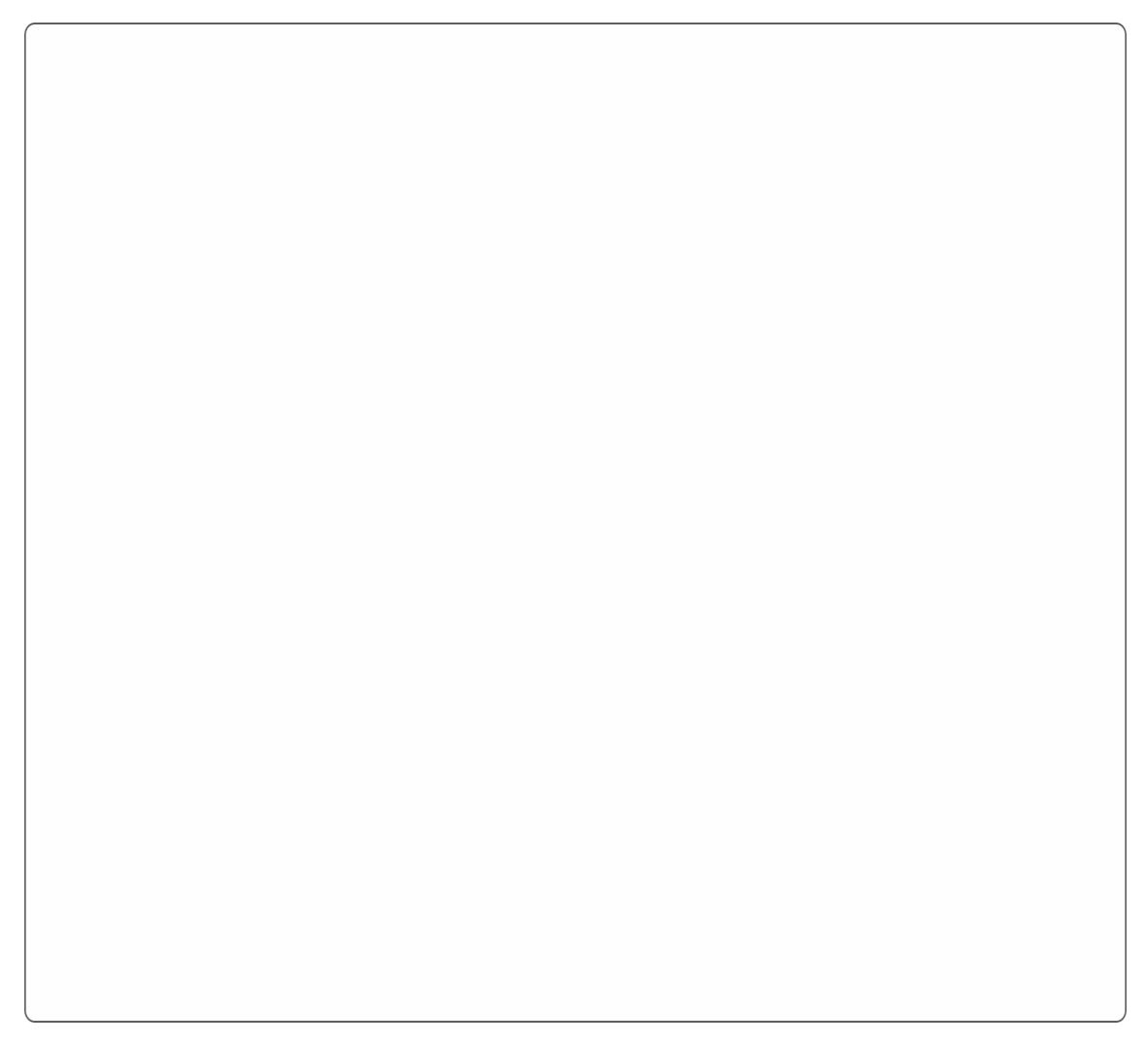 What, were, we, when, to want, why, was, where, questions
What, when, where, was, were why are the words we often say 
when we want to ask questions.
To be
Present Simple
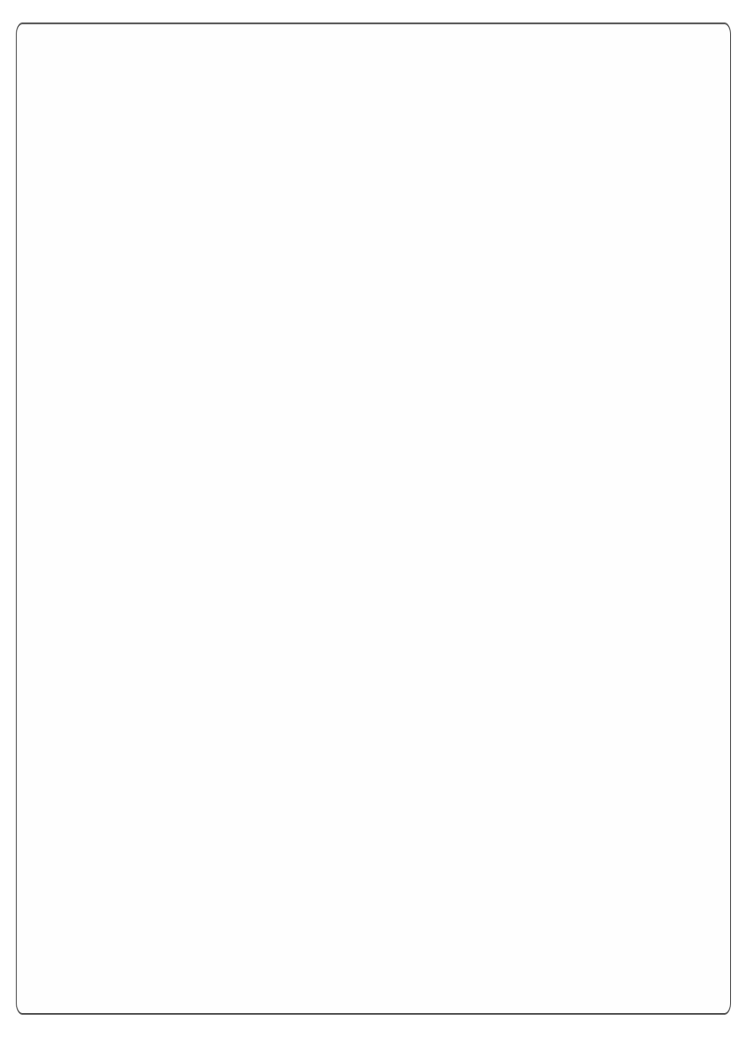 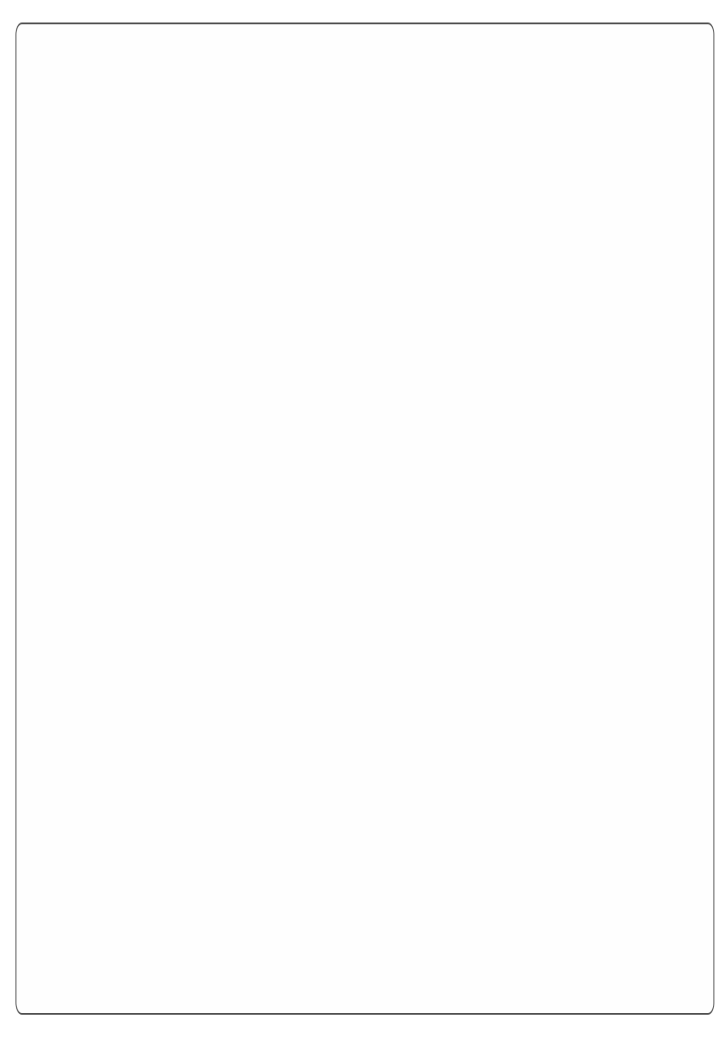 Past Simple
I__________
I__________
it__________
it__________
He_________
He_________
She________
She________
You________
You________
We________
We________
You________
You________
They_______
They_______
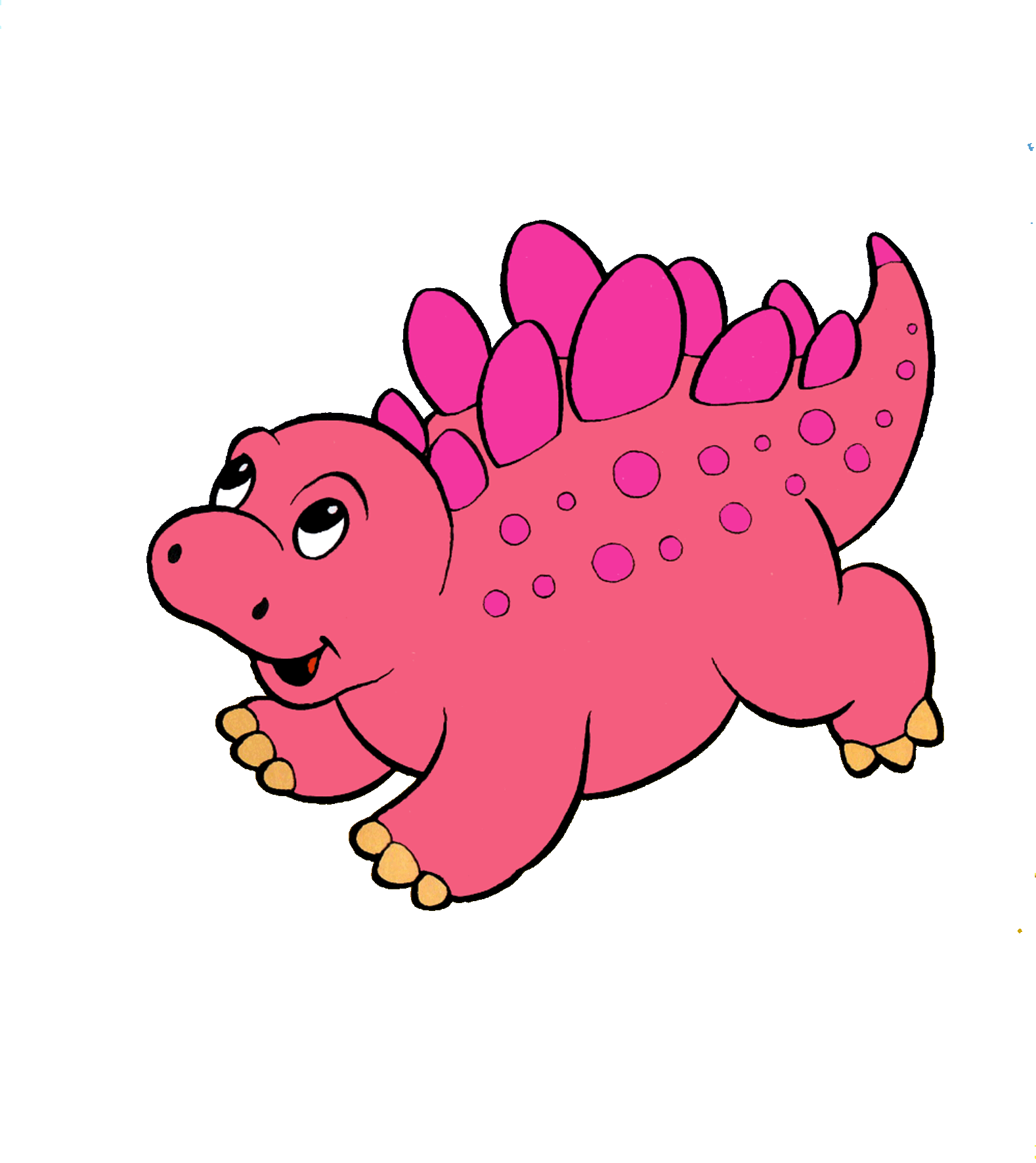 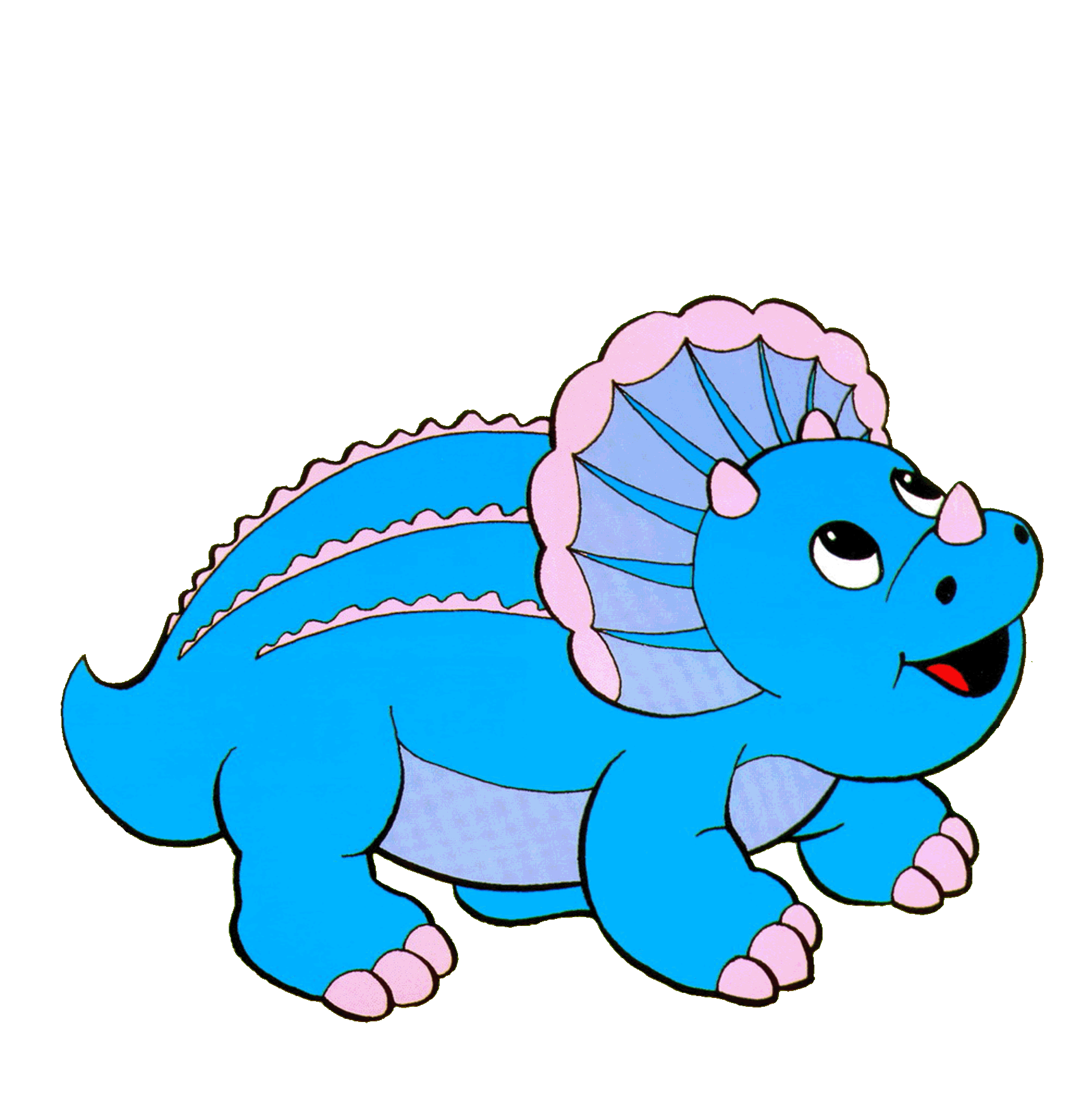 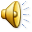 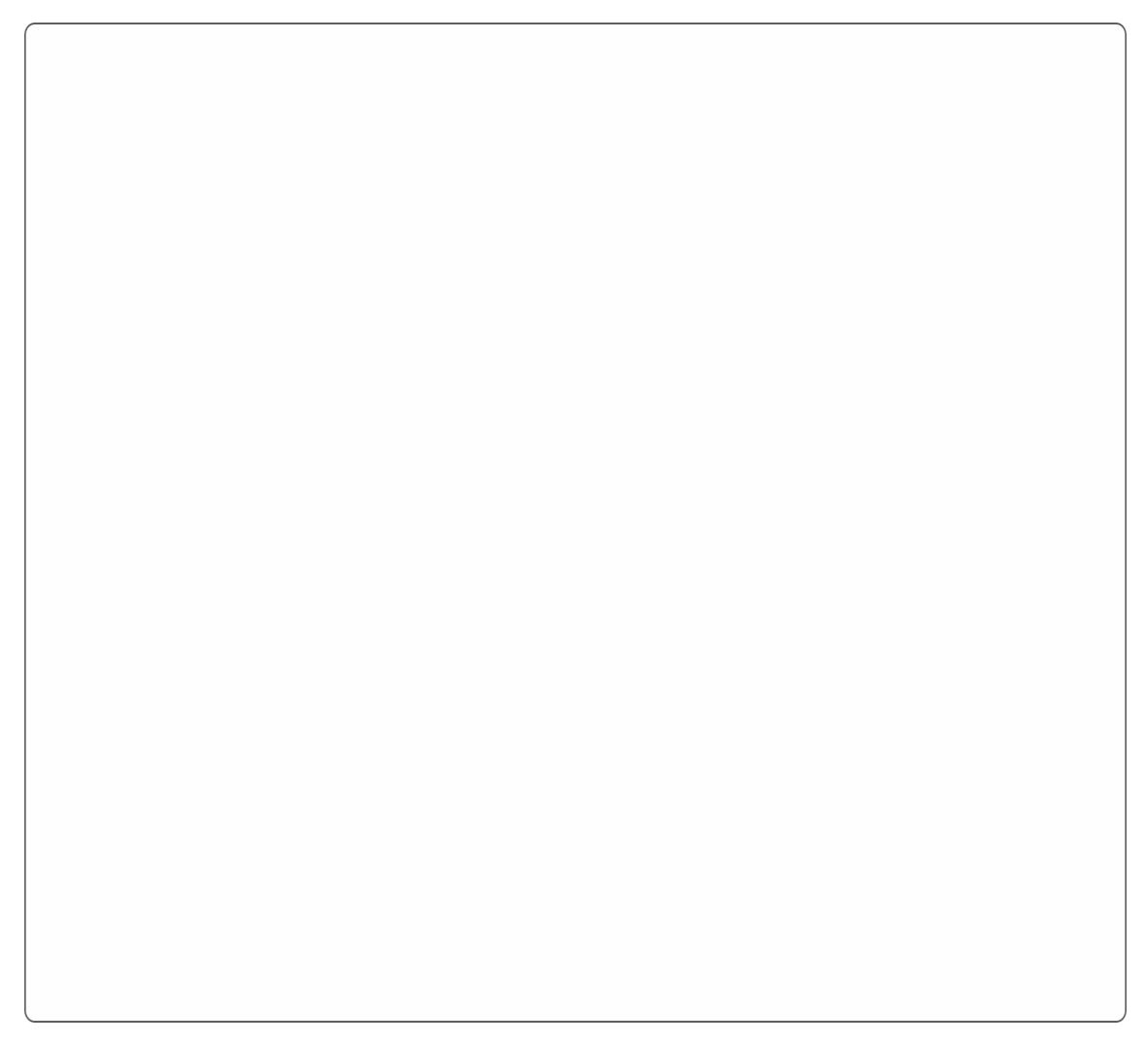 It
They
We
I
She
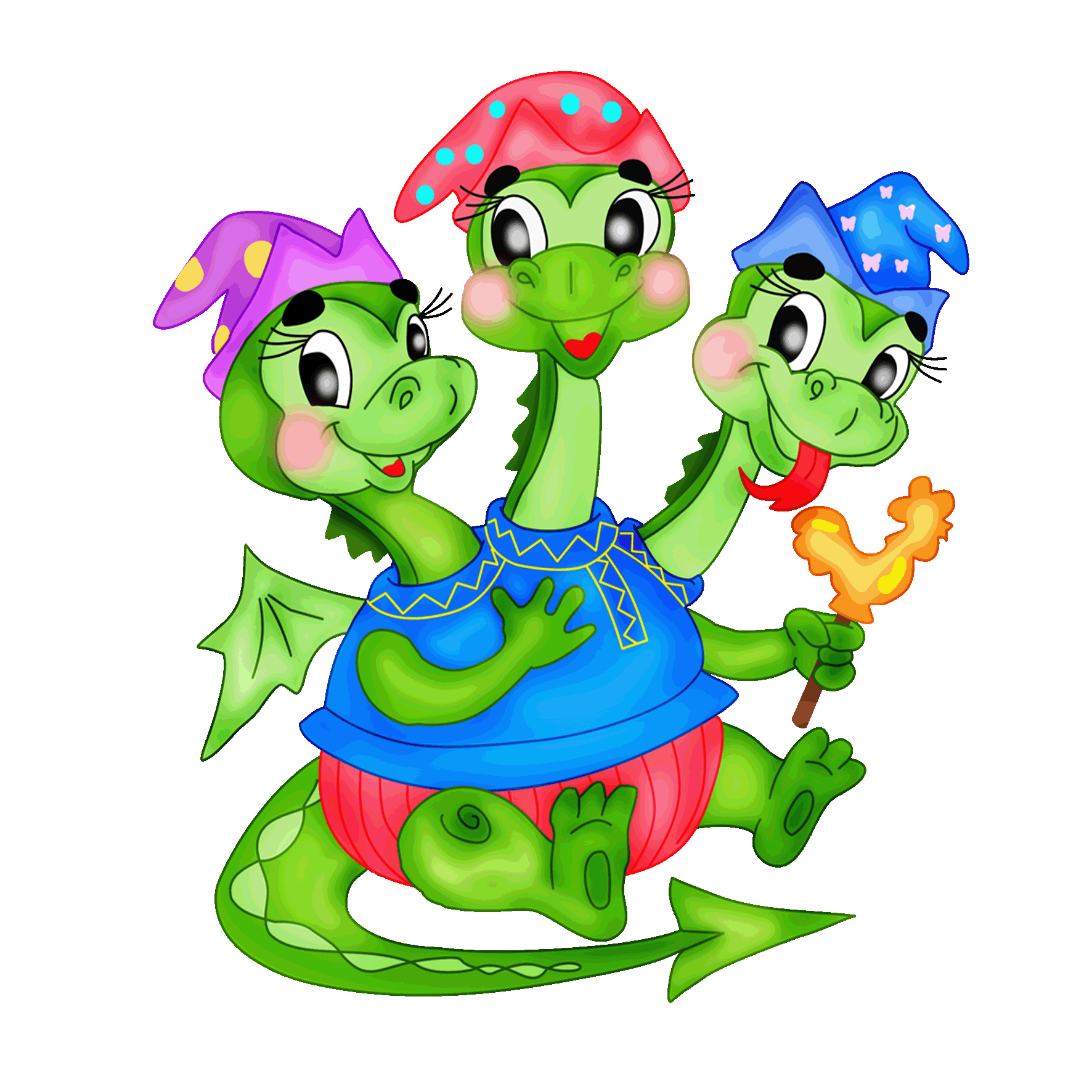 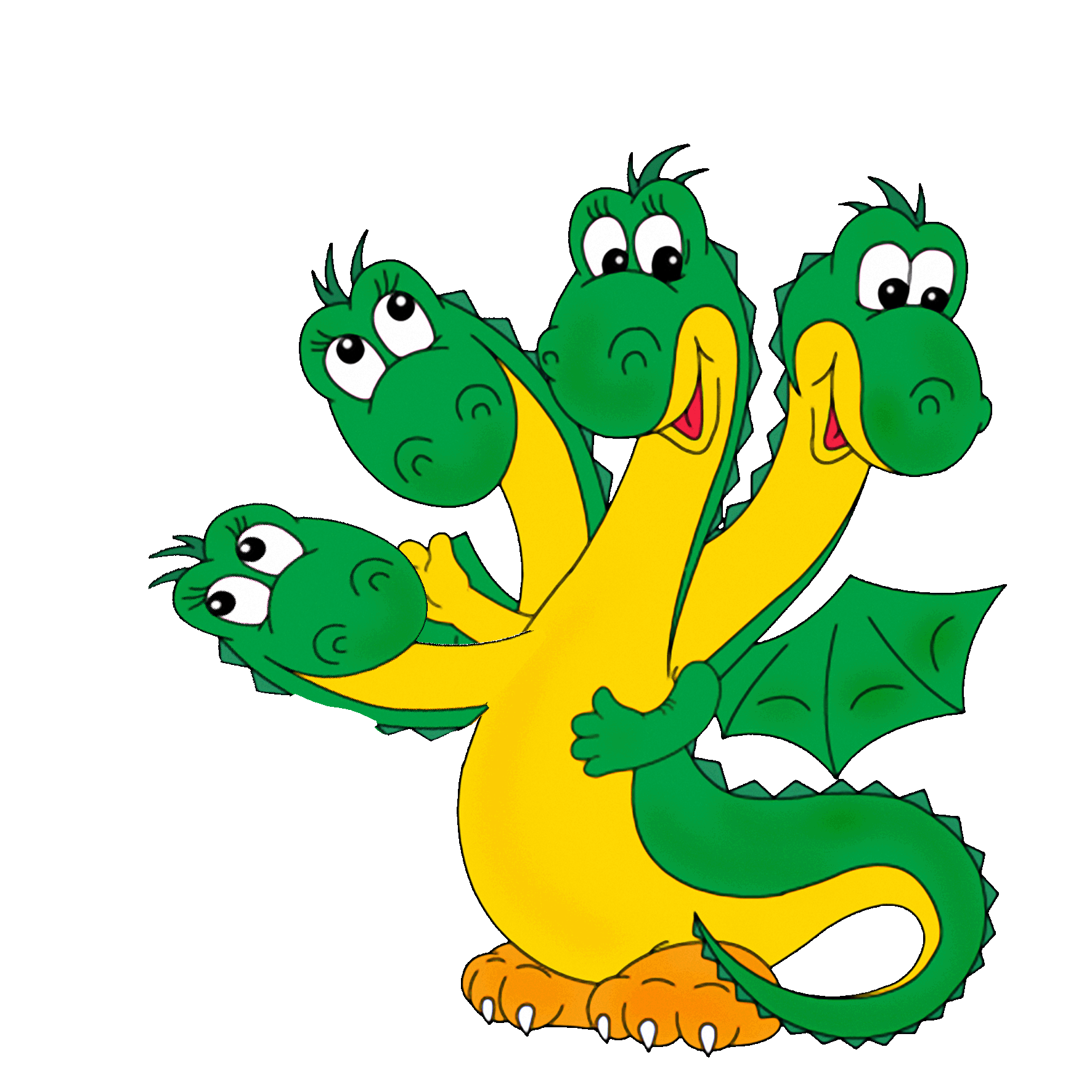 You
He
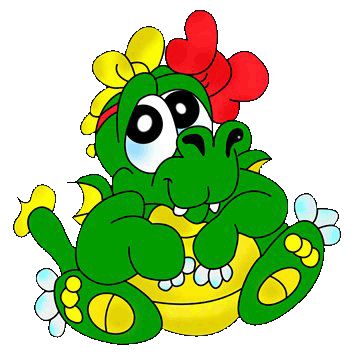 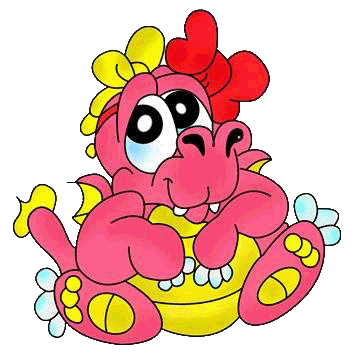 Was
Were
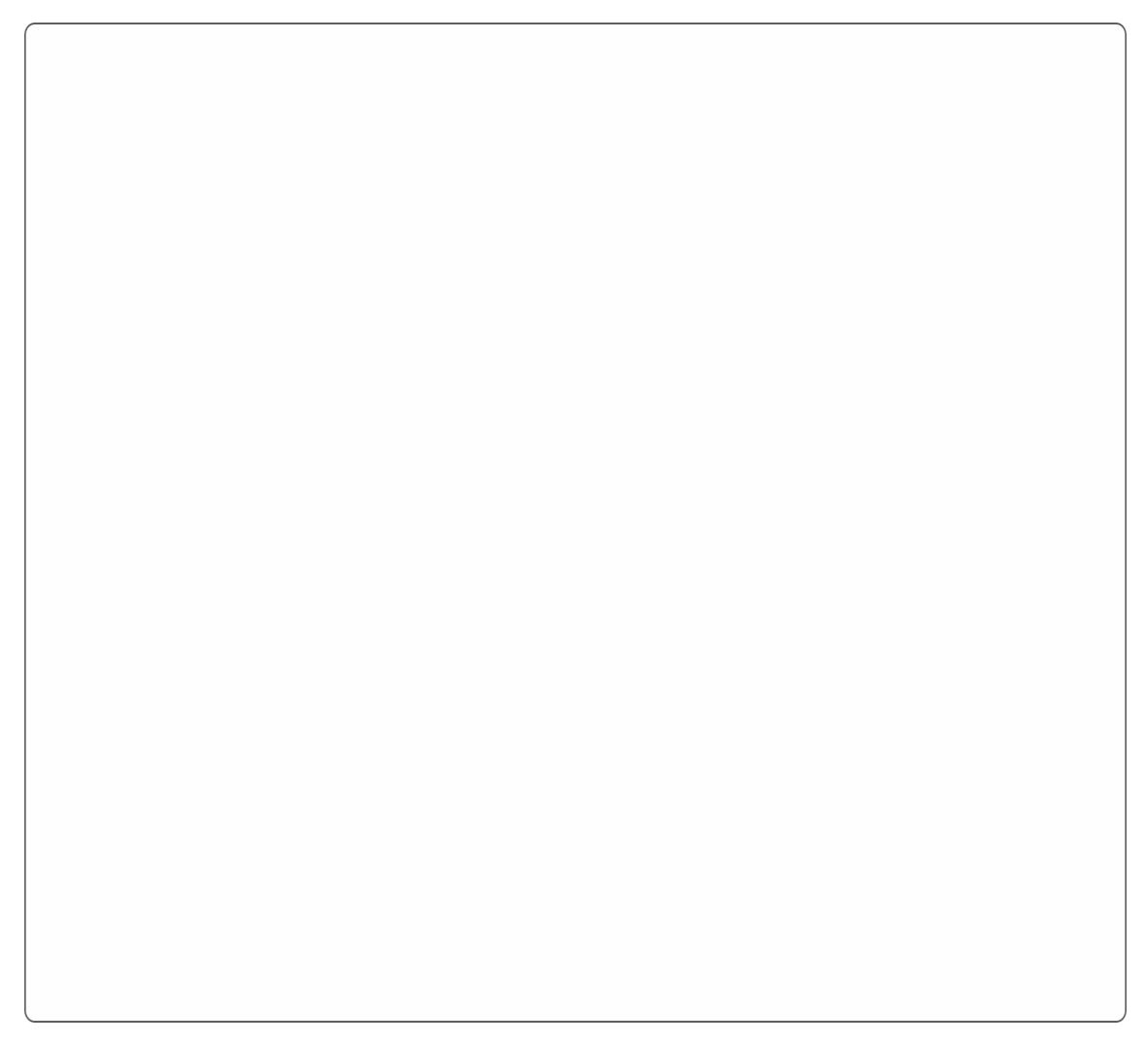 Yesterday
Last week
Last month
Last year
… days ago
… months ago
…years ago
10 дней назад,
вчера,
на прошлой неделе,
месяц назад,
в прошлом году,
пять лет назад.
в прошлом месяце,
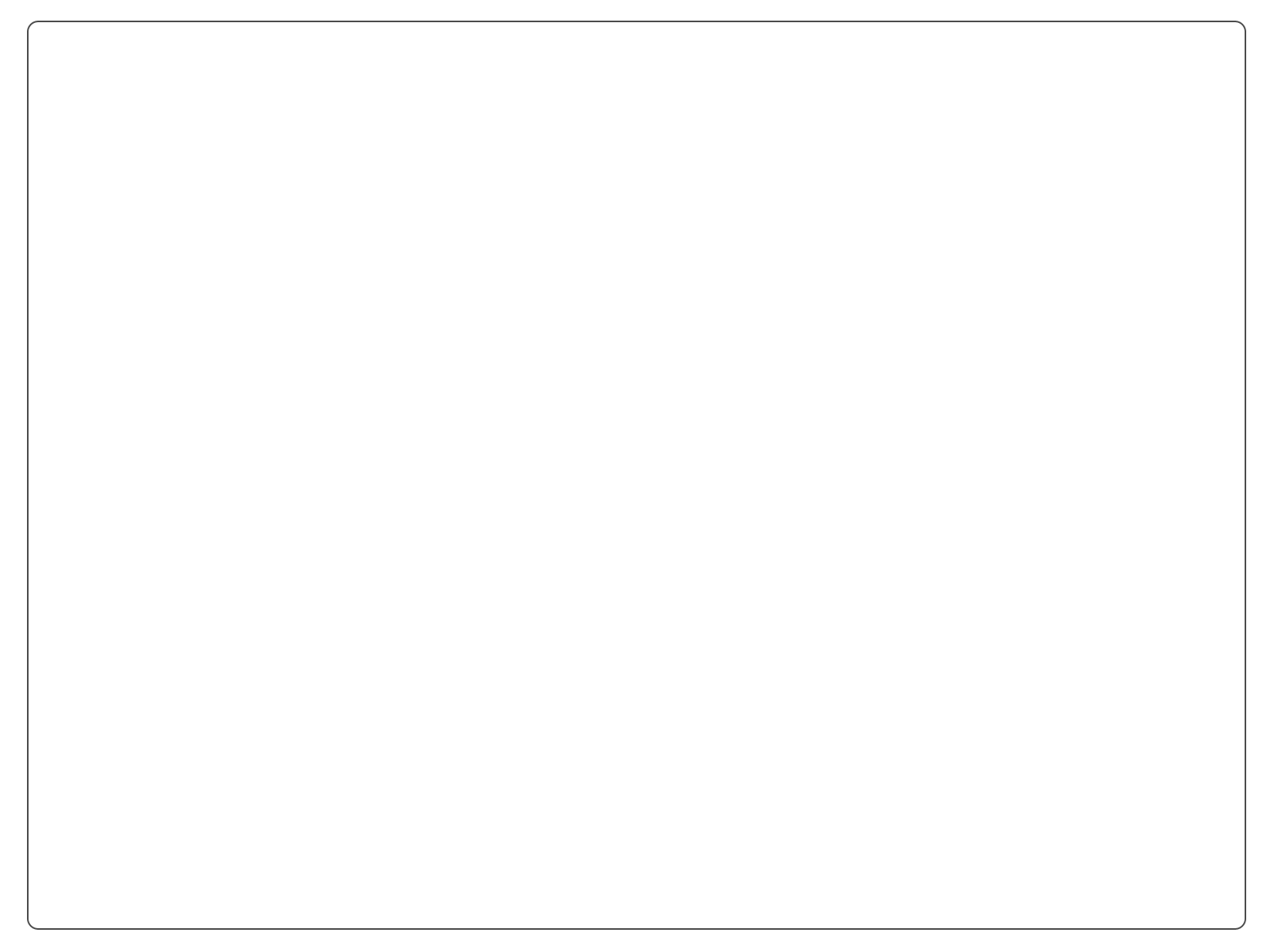 ten days ago
  
last week

Yesterday

a month ago

last year

last month

five years ago
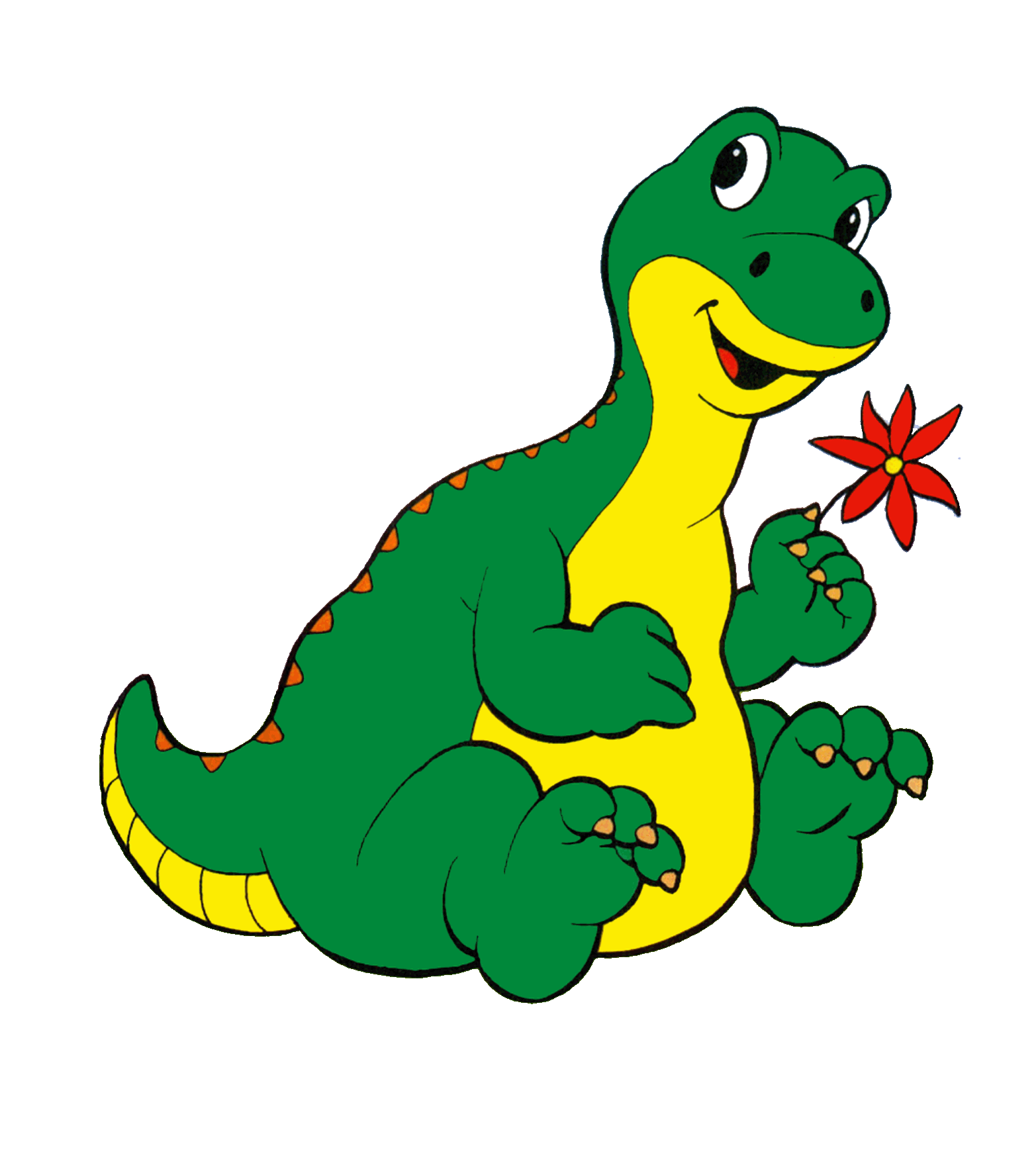 She          busy yesterday.
was
You          busy yesterday.
were
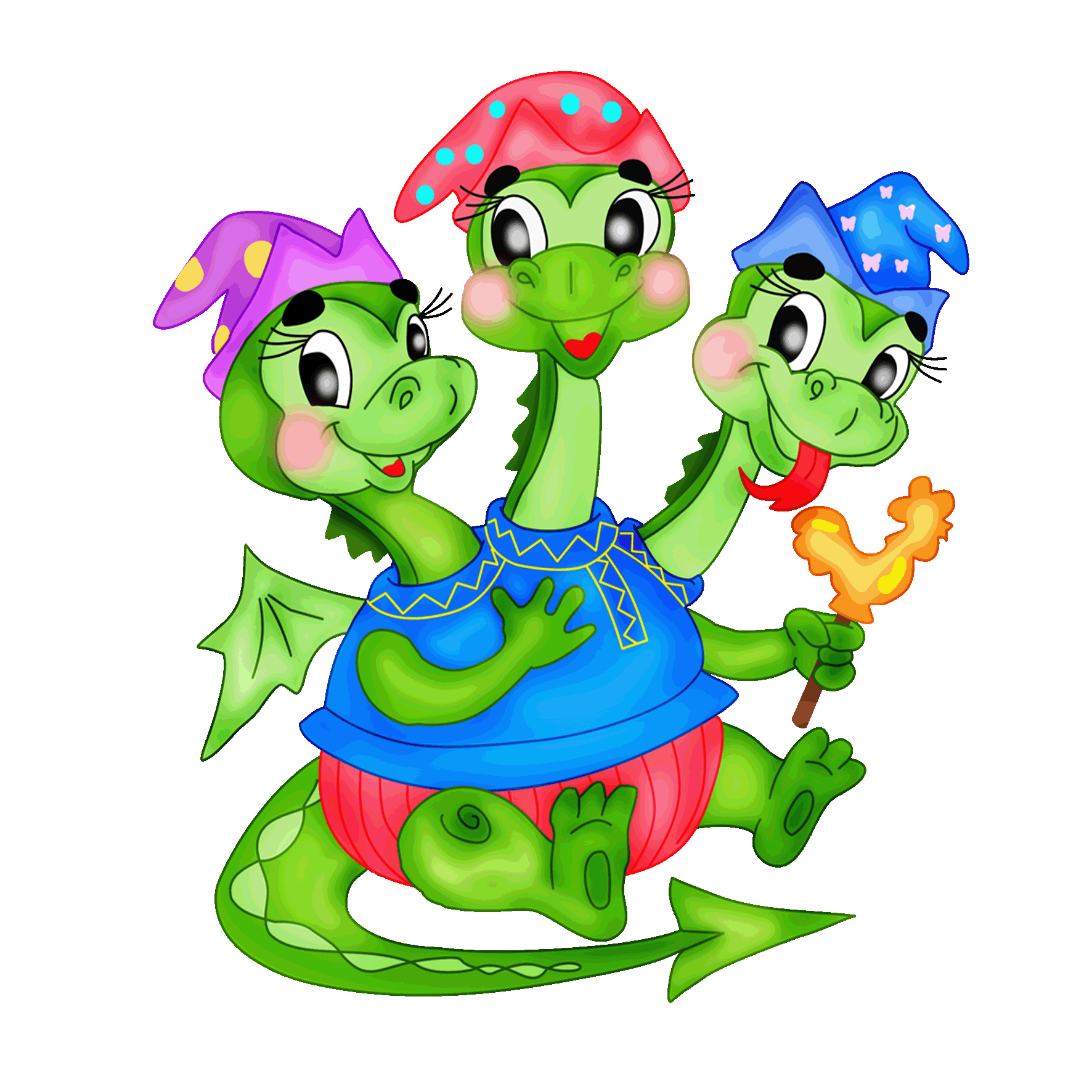 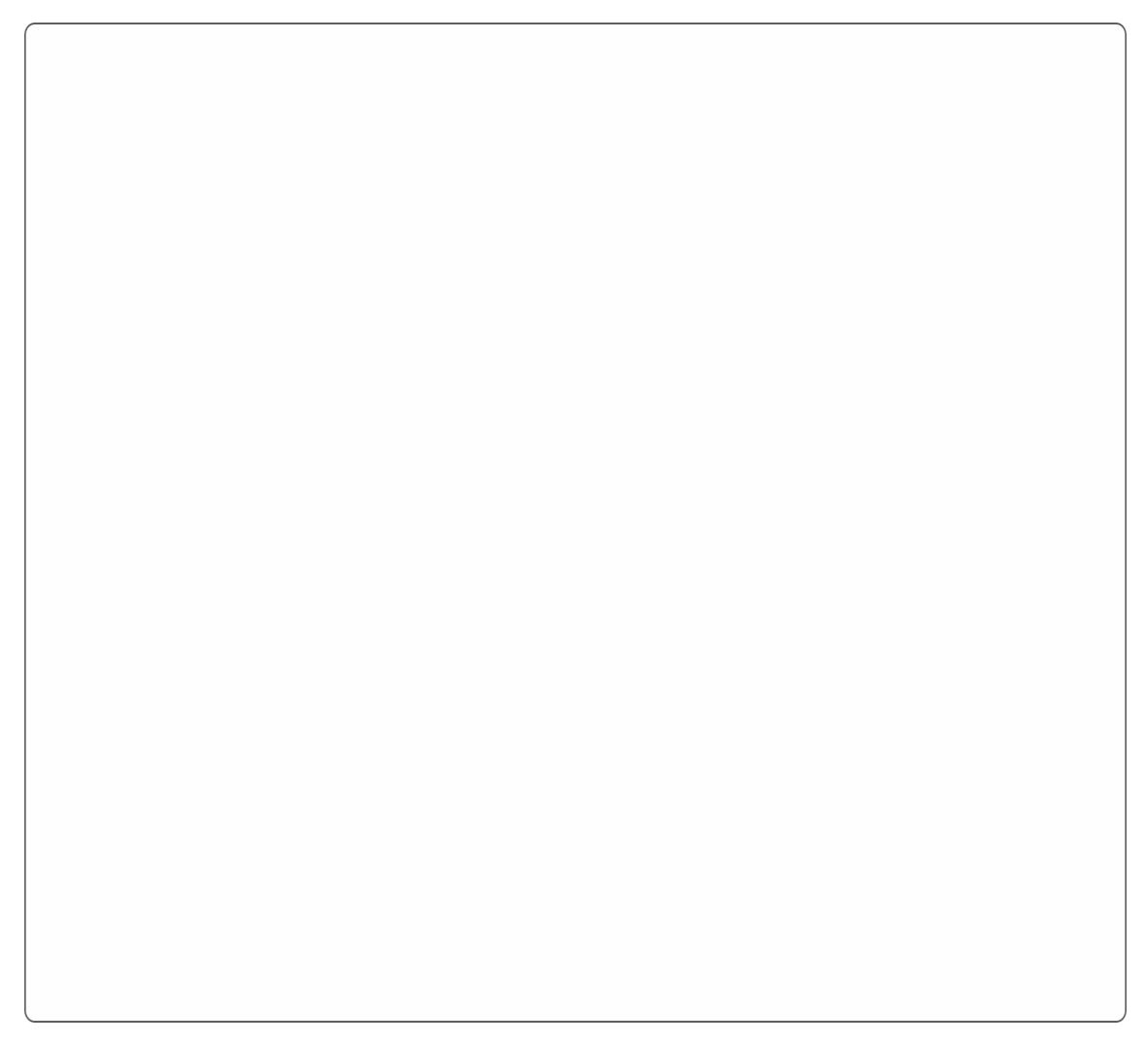 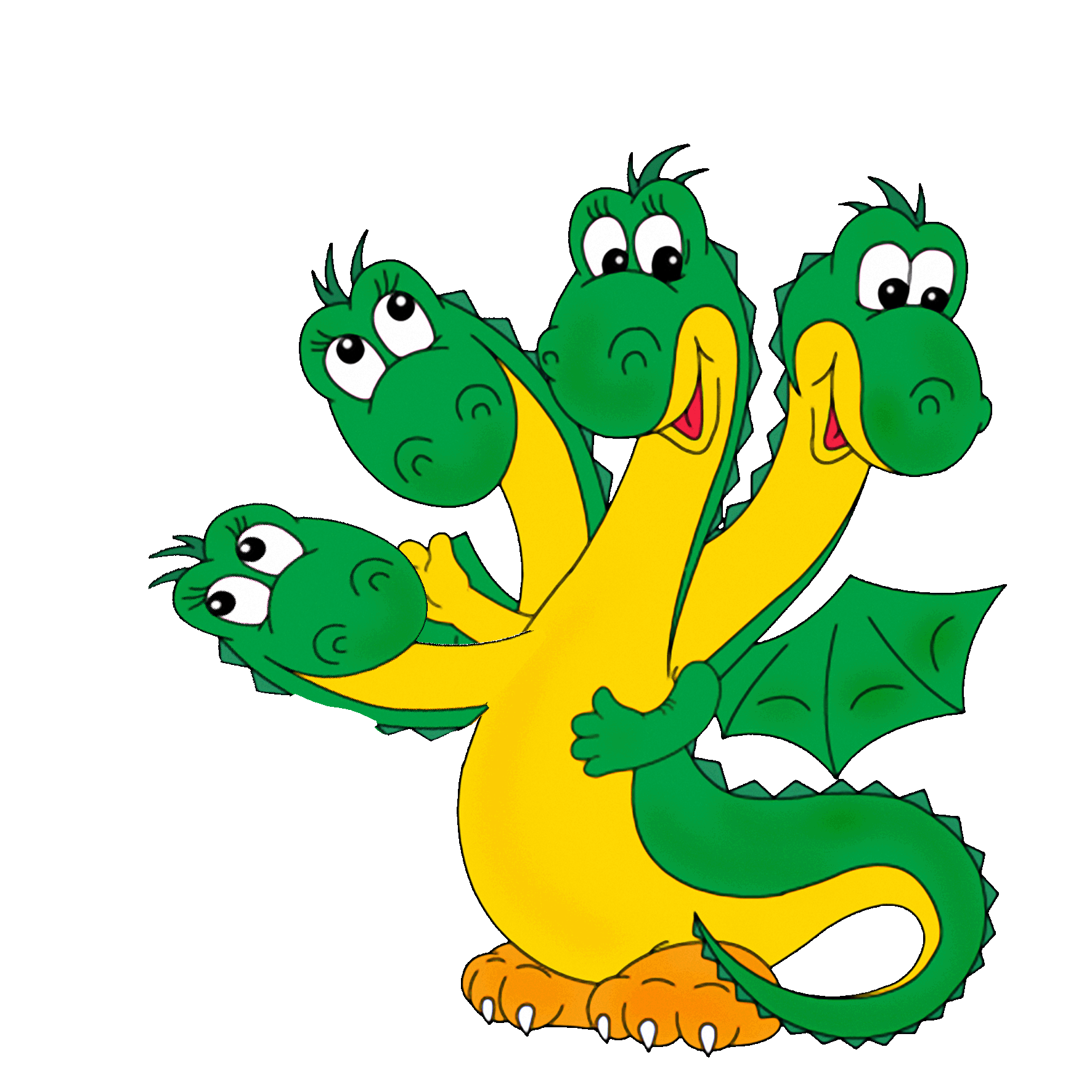 I _______in the park yesterday.
It _______ cold last month.
We _______ busy yesterday.
You _______ late for school yesterday.
They _______ happy yesterday.
She _______ home last summer.
was
was
were
were
were
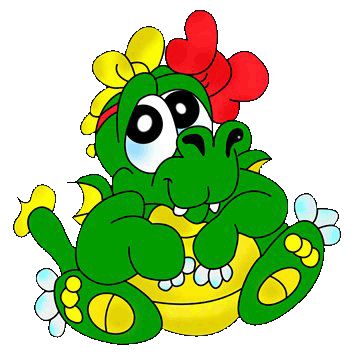 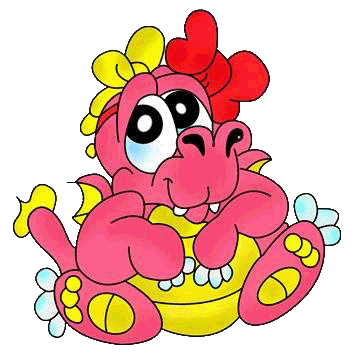 was
She          busy yesterday.
was
You          busy yesterday.
were
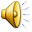 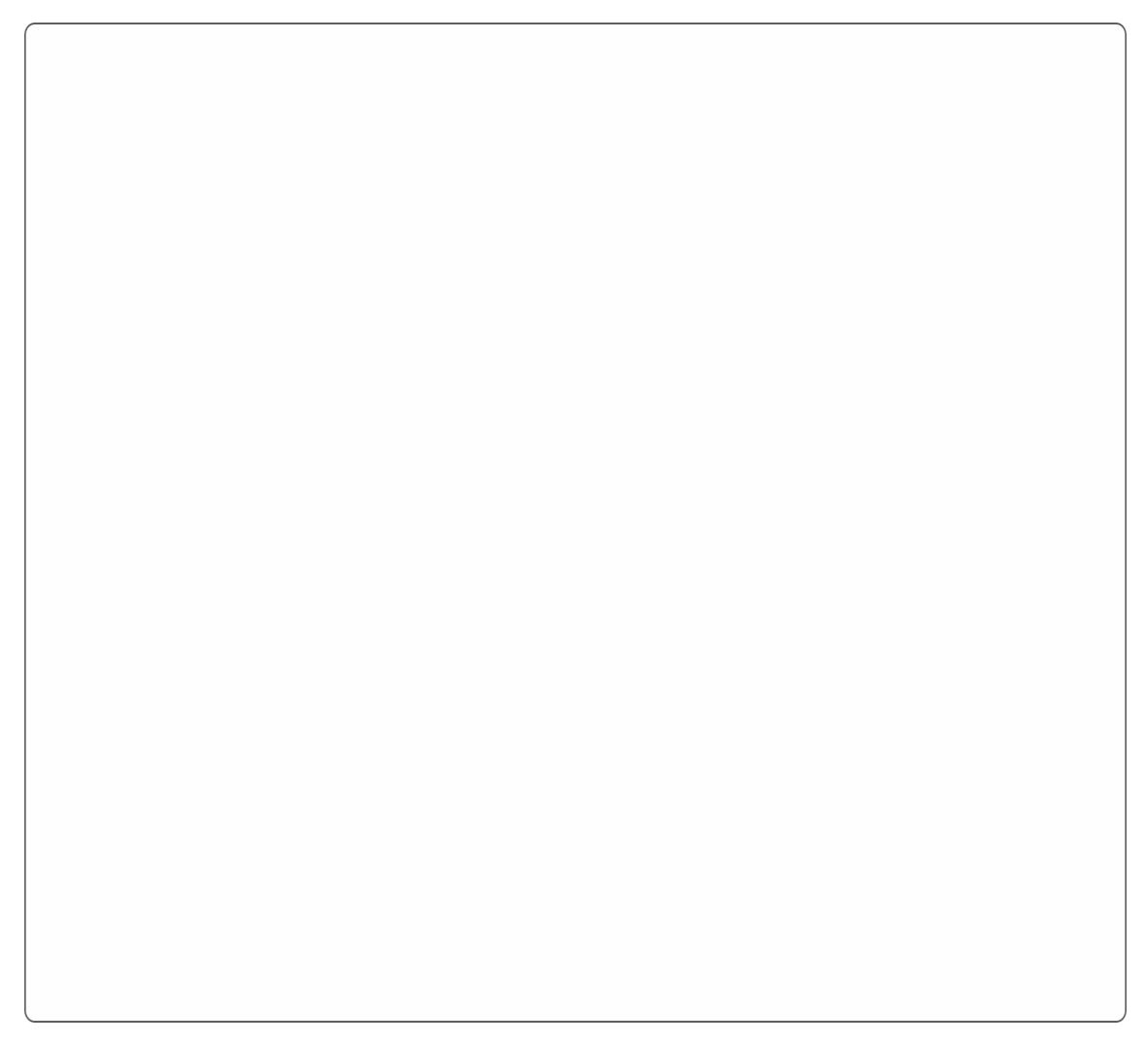 Sister, I, at ,with, was, my, yesterday, home.


In, was, office, Monday, my, on, the, mother .


Were, best, weeks, they, friends, two, ago.
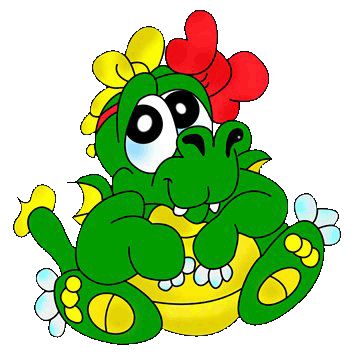 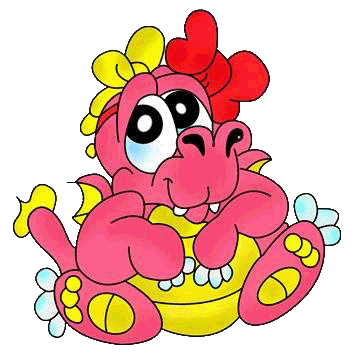 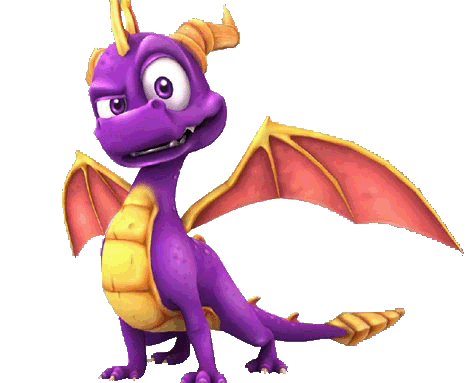 She was at school yesterday. 
 She                            at school yesterday.
was not/ wasn't
They were at school yesterday. 
 They                                  at school yesterday.
were not/ weren't
1. It was warm yesterday.
2. You were busy yesterday.
3. We were happy yesterday.
4. I was late yesterday.
5. They were hungry yesterday.
It wasn't warm yesterday.
You weren’t busy yesterday.
We weren’t happy yesterday.
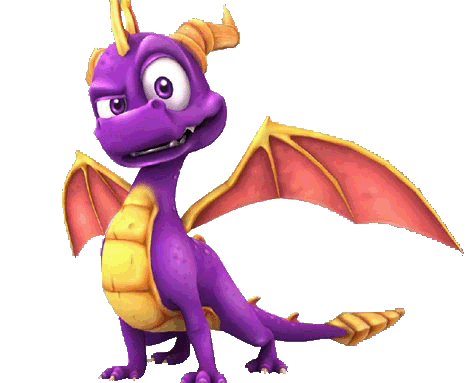 I wasn’t late yesterday.
They weren’t hungry yesterday.
Where
she
was
at home.
?
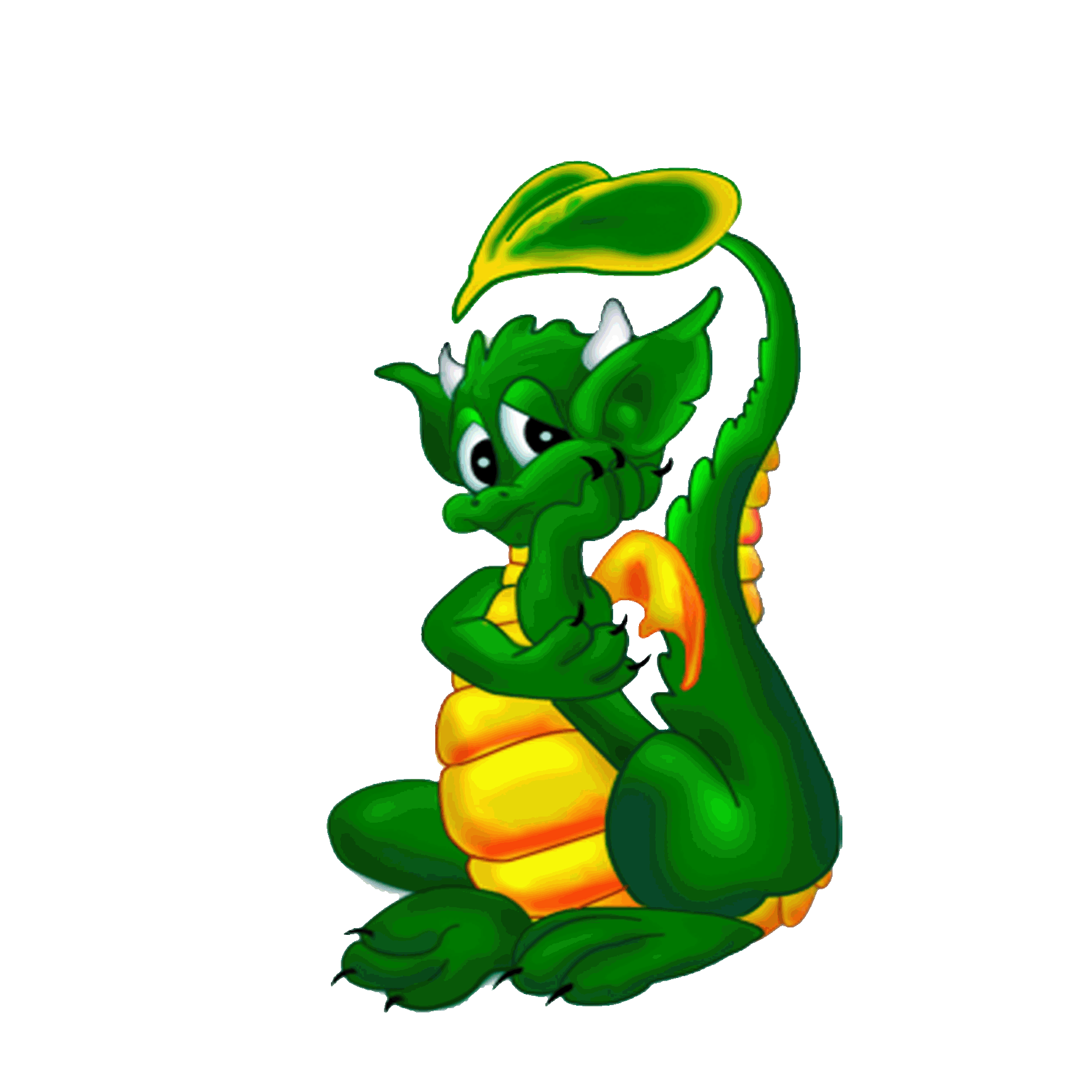 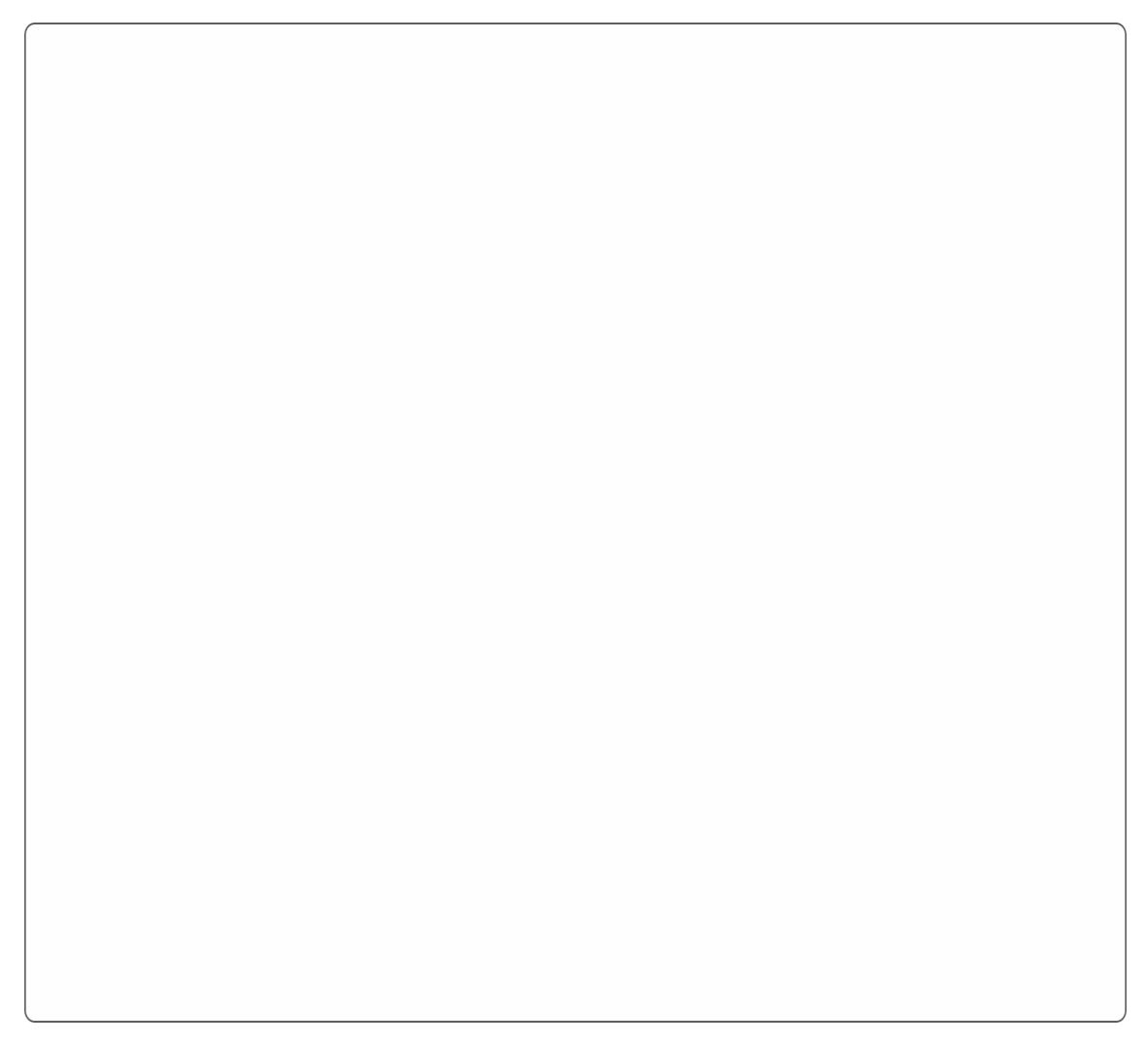 The party was great.
Was the party great?
They were in London.
Were they in London?
His parents were in the office.
Were his parents in the office?
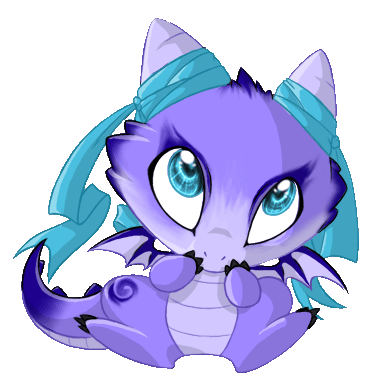 She          busy.
was
?
He was at home with my sister yesterday.


2) My mother was in the office on Monday.


3) They were best friends two weeks ago.
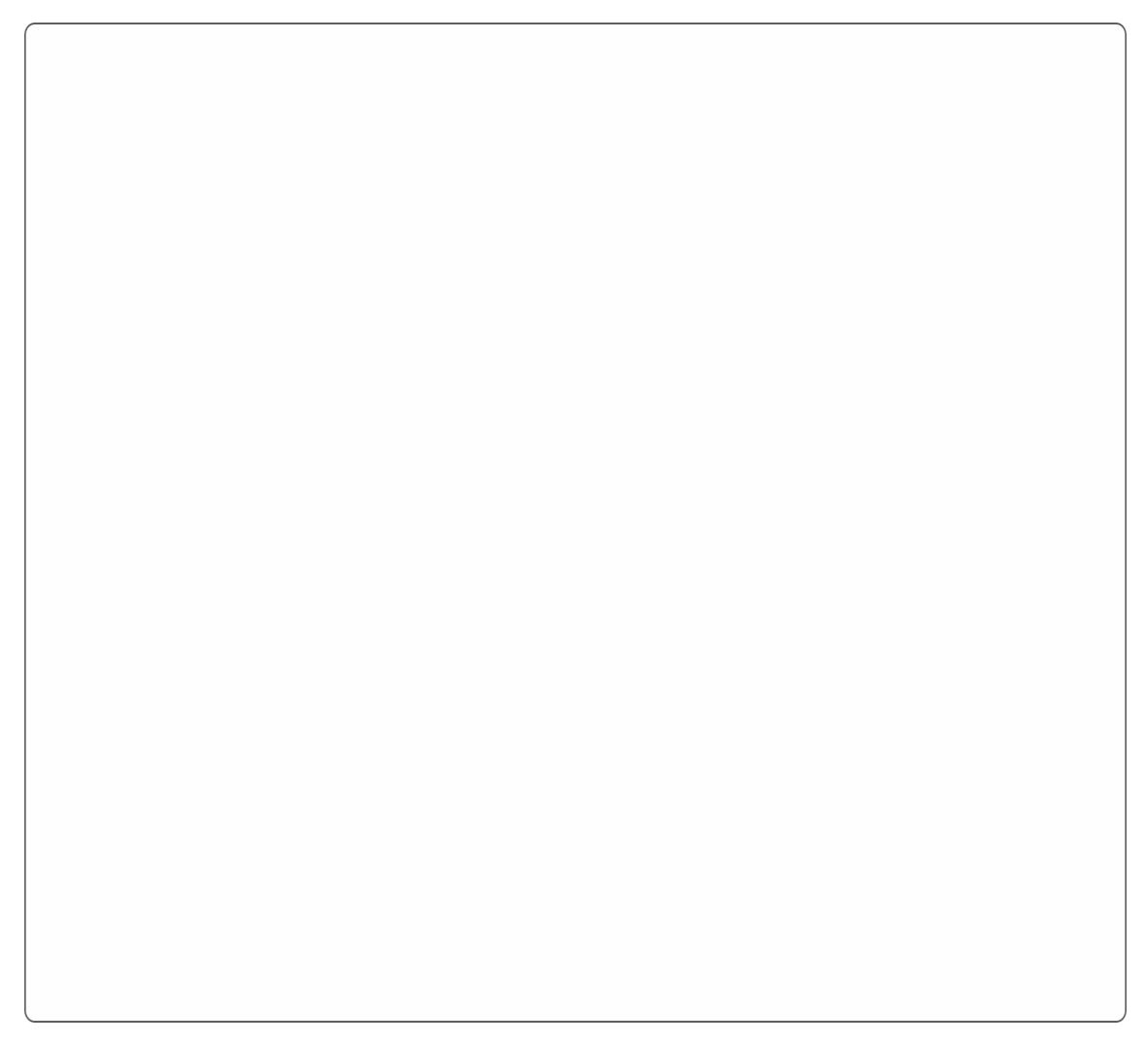 They were at home.
Where
they
were
at home.
?
Who
was
at home ?
Fill in the gaps. Use was or were.
They  …   here ten minutes ago.
He  …  at the  cinema  yesterday.
We …  in  Moscow  last spring.
They … in the country last week.
It  … many  years  ago.
I  …  at the theatre  last  weekends.
- Hi , where  were  you  yesterday?
- I was  in the shop.
- Oh! I was at  home  yesterday. I wasn’t well. 
- My daughter  wasn’t  at school yesterday, because she wasn’t well either.
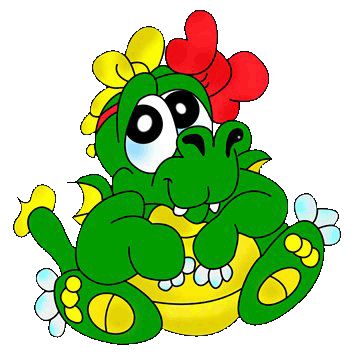 The End!
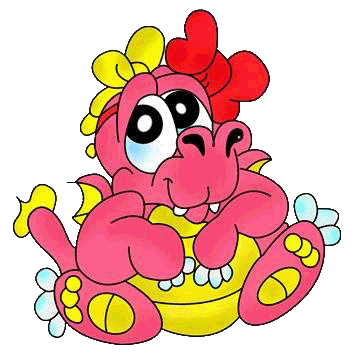